Precálculo
Fórmula de la sustracción para el coseno
Área Académica: Ingeniería Mecánica


Profesor: Dr. Montiel Hernández Justo Fabián


Periodo: Julio – Diciembre 2016
Fórmula de la sustracción para el coseno
Resumen

En este material se presenta la definición de la sustracción de cosenos, así como el proceso matemático a través del cual se obtiene.

Abstract

This material presents the subtraction of cosines definition and the mathematical process for getting it.

Keywords: Trigonometry functions, real numbers, radians.
Fórmula de la sustracción para el coseno
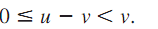 P(u1, u2), Q(v1, v2) y R(w1, w2) los puntos en los lados terminales de los ángulos indicados que están cada uno a una distancia 1 del origen. En este caso P, Q y R están en una circunferencia unitaria U con centro en el origen. De la definición de funciones trigonométricas en términos de una circunferencia unitaria tenemos que lo siguiente:
De tal manera que deducimos que la distancia entre A(1, 0) y R debe ser igual a la distancia entre Q y P, porque los ángulos AOR y QOP tienen la misma medida, u – v. Al aplicar la fórmula de la distancia obtenemos:
Elevando al cuadrado ambos lados y reduciendo las expresiones bajo los radicales, se llega a:
Siendo la ecuación para la circunferencia unitaria U con centro en el origen:
Sabiendo que los puntos (u1, u2), (v1, v2) y (w1, w2) están circunferencia unitaria U con centro en el origen, podemos sustituir 1 por cada una de:
Al reducir se obtiene:
Se simplifica a:
Sustituyendo en:
Llegamos a:
La cual es la expresión matemática de la sustracción para el coseno.
Referencias
Swokowski E. W., Cole, J. A., Álgebra y trigonometría con geometría Analítica, Editorial Thomson Learning, decimo primera edición.

Zill D. G., Algebra, trigonometria y geometria analitica, Editorial Mcgraw Hill Higher Education, tercera edición. 

CONAMAT, Matemáticas simplificadas, Editorial Pearson, cuarta edición.